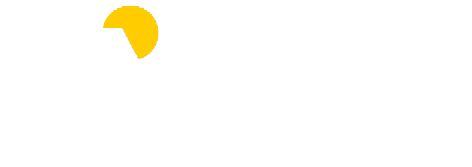 HOUSE BILL 2542 Neighborhood Transition, Local Land Use, Community Living Work Group May 22, 2025
[Speaker Notes: LAT]
VirginiaCommon Interest Community Facts & Figures
[Speaker Notes: LAT]
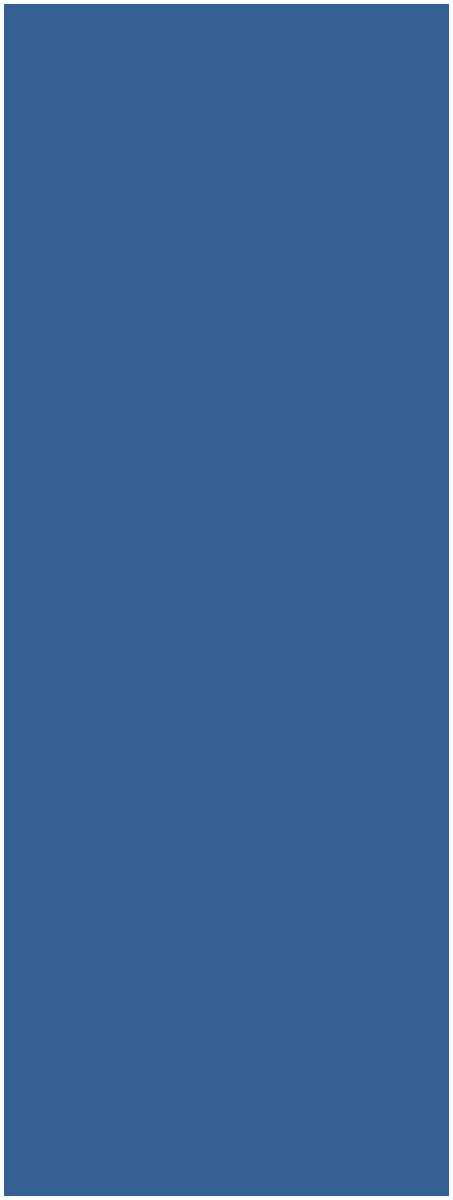 The National Association for Amateur Radio data about Virginia Ham radio use – from 2023:
[Speaker Notes: LAT]
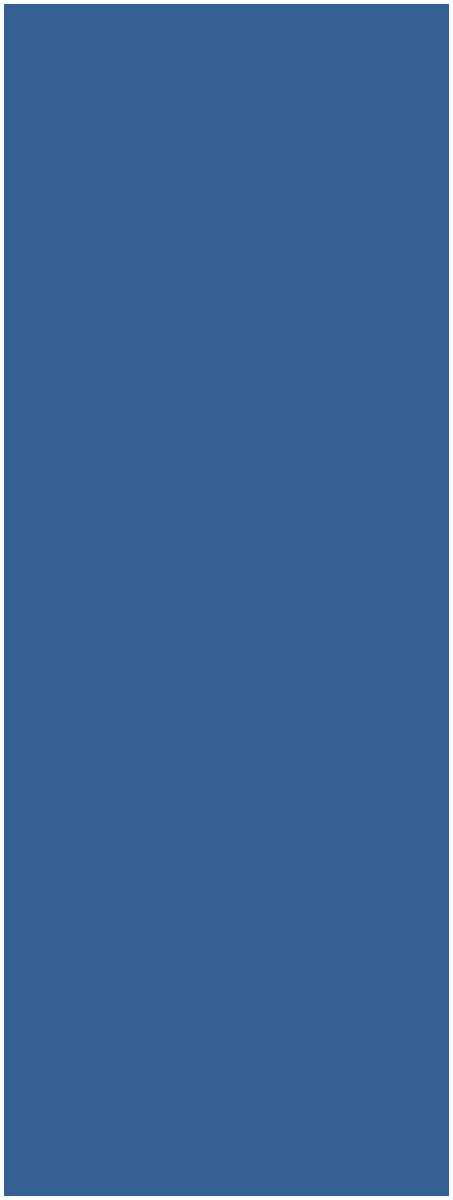 Data on ham radio use in Virginia is limited – national trend that ham radio use is declining:
[Speaker Notes: LAT]
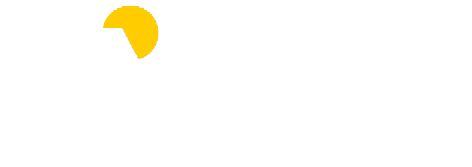 HOUSE BILL 2542 Neighborhood Transition, Local Land Use, Community Living Work Group May 22, 2025
[Speaker Notes: LAT]